Unit 2
What do you do?
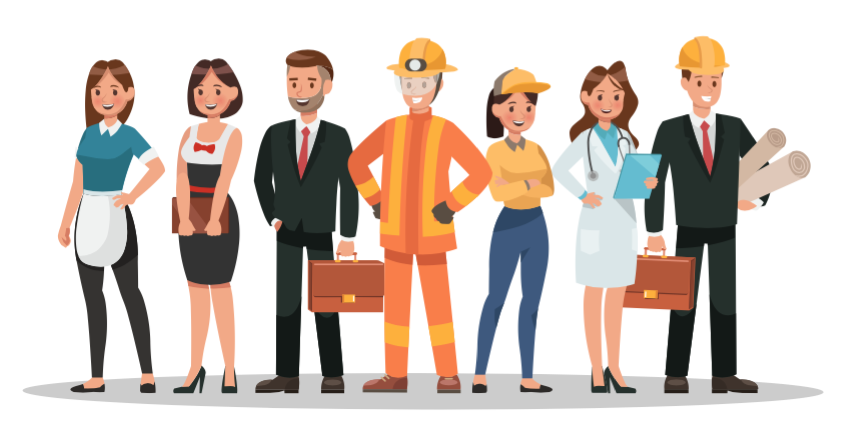 Aims: Ask and answer questions about jobs
Objective:


By the end of the unit 2, students must be able to ask and answer the following questions.

Where do you work? What do you do there? Where do you go to school? 
Do you like your classes? What’s your favorite class? 
Where does [classmate] work/go to school? What about [other classmate]? What does he/she do, exactly? How does he/she like it? 
Describe your daily schedule. What do you do early in the morning? What do you do in the afternoon? What do you do late at night? What do you do only on weekends? 
When do you usually get up/come to school/have lunch/get home/go to bed? 
What’s something you do before 9:00 A.M.? 
What’s something you do after 9:00 P.M.? What time do you go to work/school?
Ask me about my job. or Ask [classmate] about his/her job or classes.
SNAPSHOT
Answer the following questions about part-time Jobs.
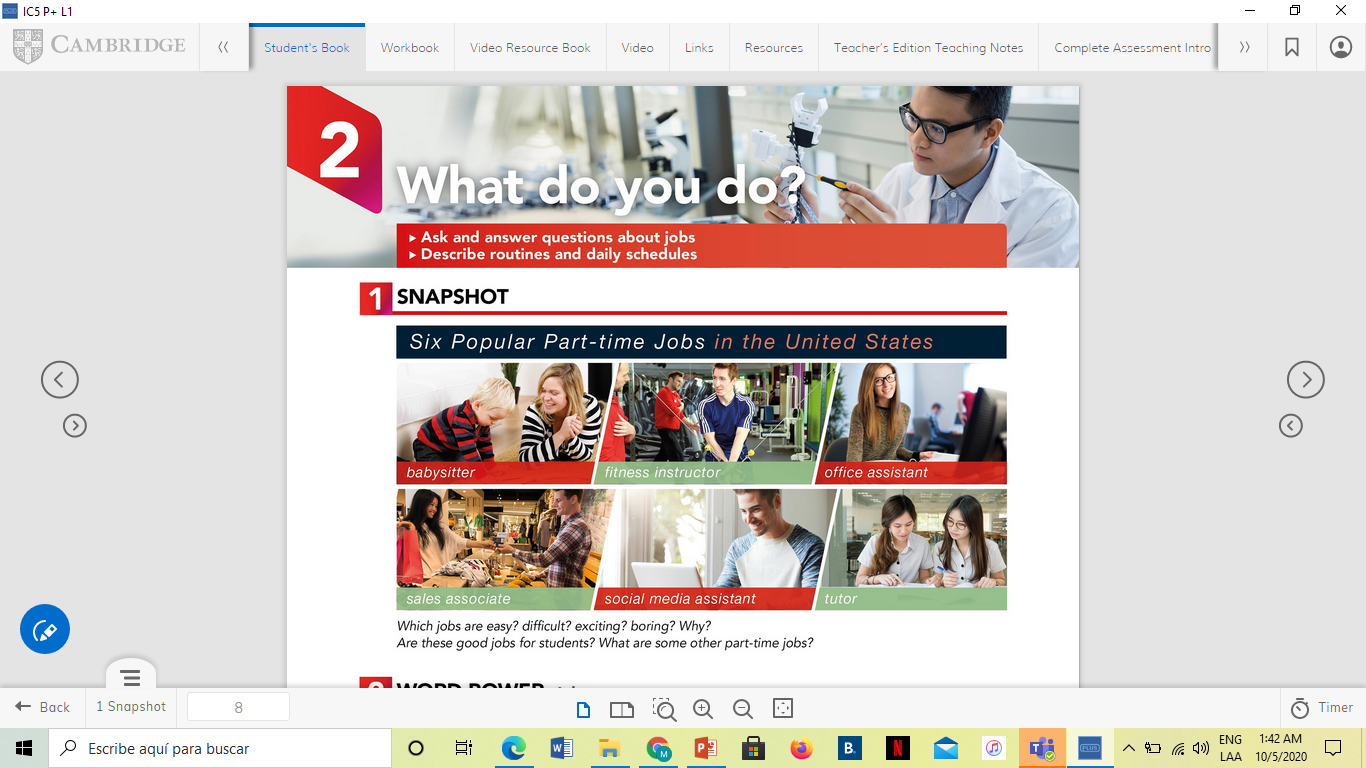 Are part-time Jobs good for students? Why?
A= fitness instructor, because could you work in the afternoon
Which jobs are easy?
A= Tutor and sales associate.
Which jobs are exciting? 
A=Babysitter
Which jobs are boring? Why?
A= Office assistant,because you just spend it sitting.
What are some other part-time jobs?
A= Cashier, chef, waiter, technical 
Do you have  part-time job? What do you do?
A= No, I don´t
WORD POWER Jobs
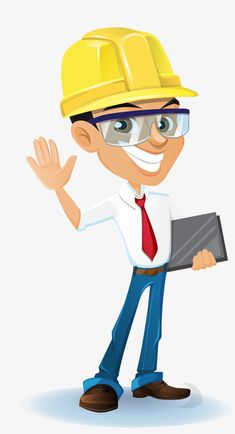 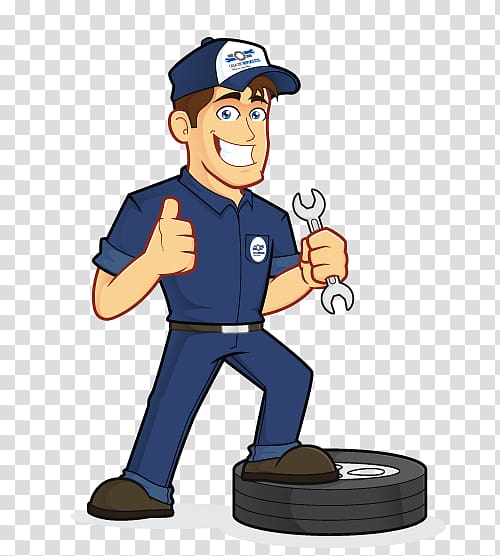 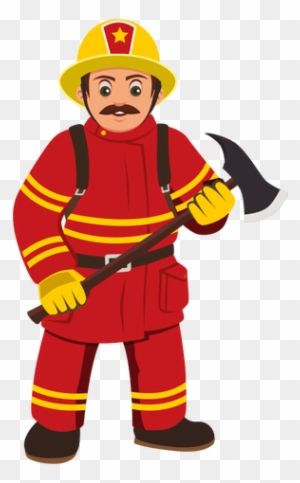 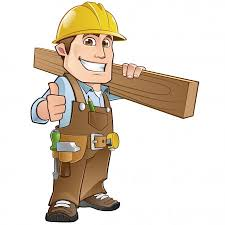 A) Label the pictures with the right word
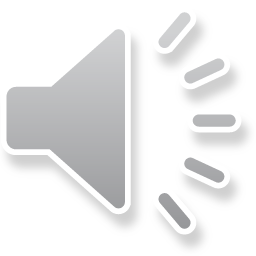 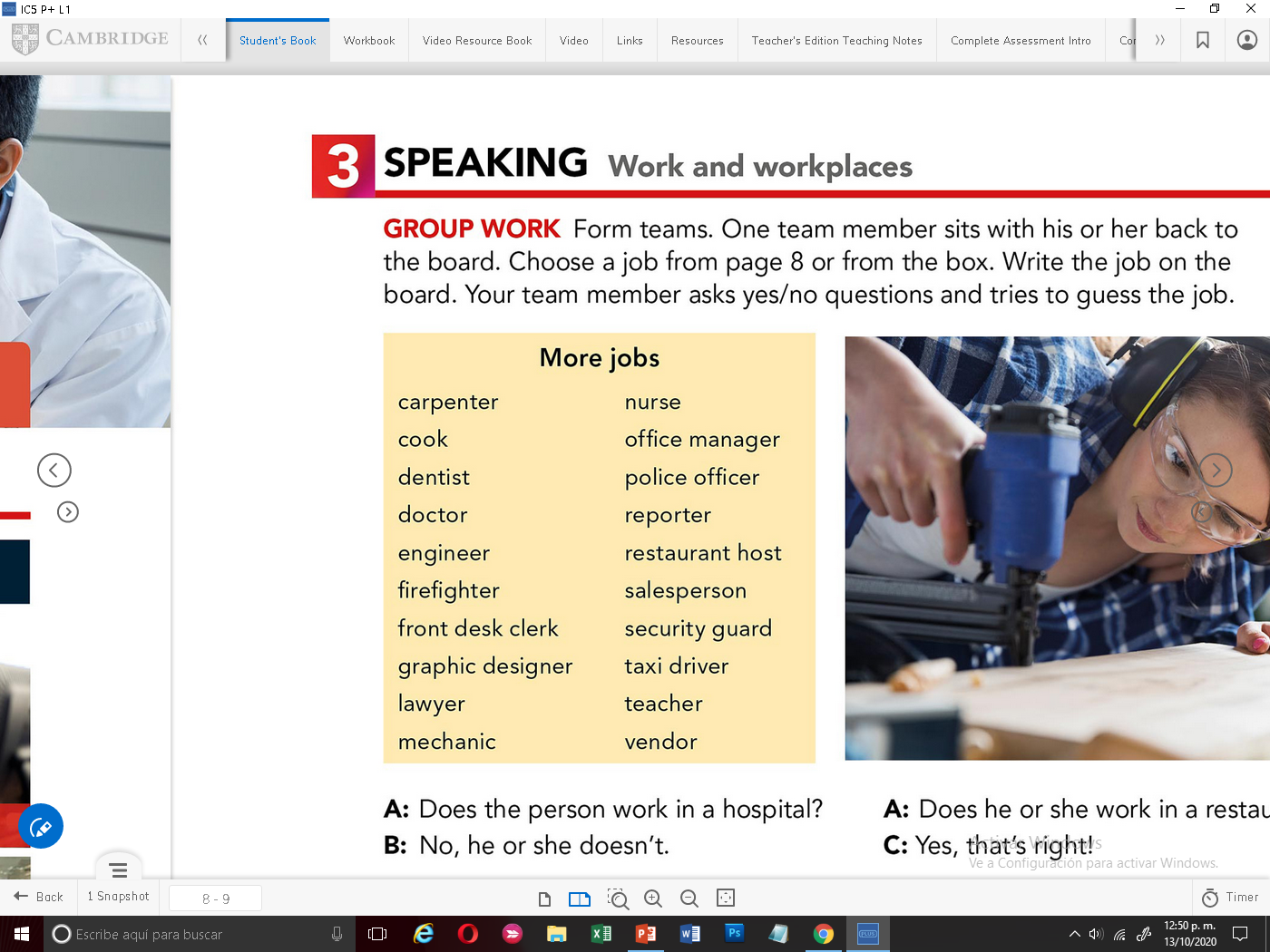 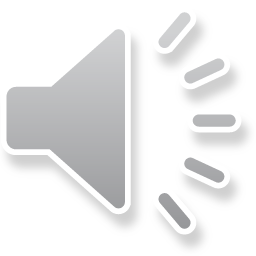 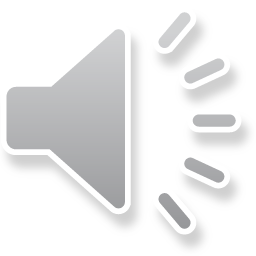 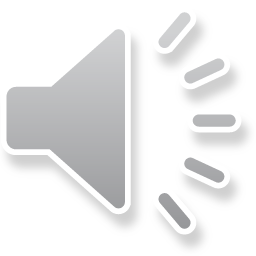 Engineer
Carpenter
Firefighter
Mechanic
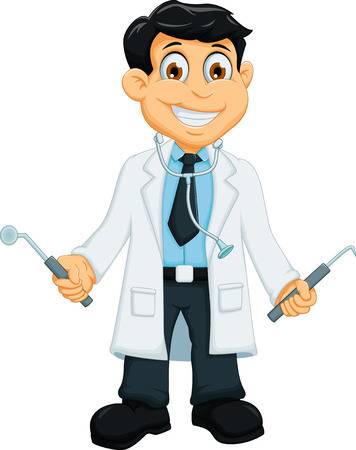 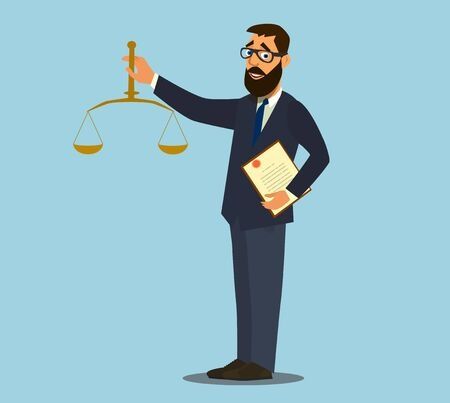 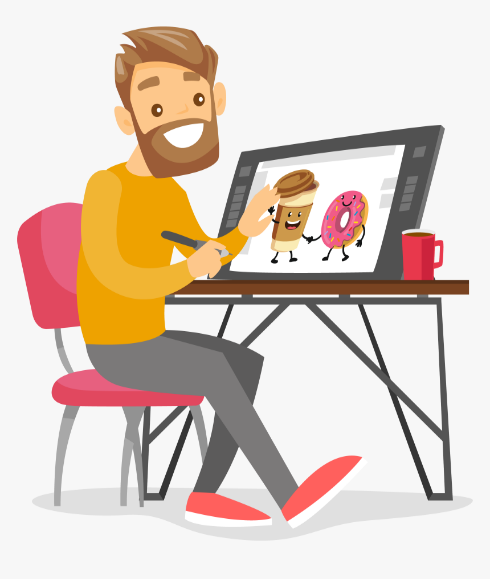 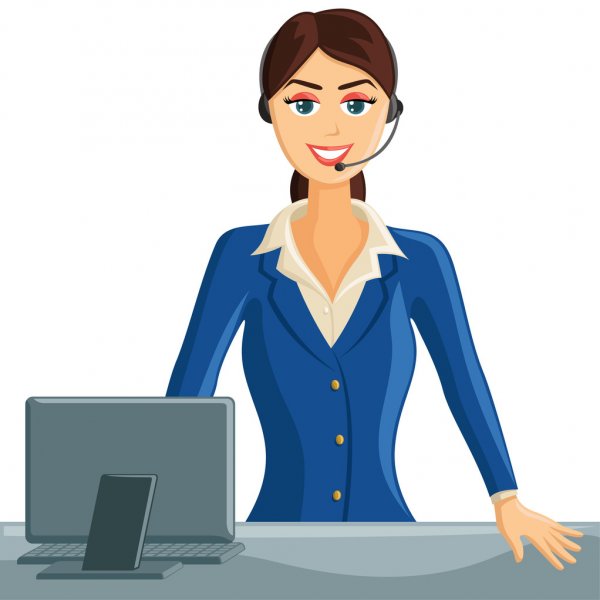 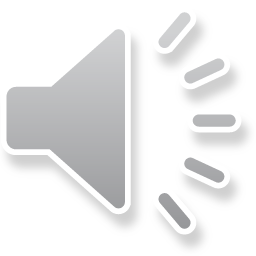 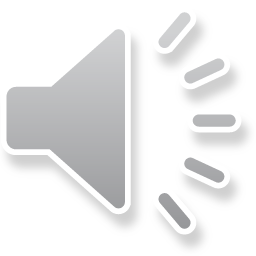 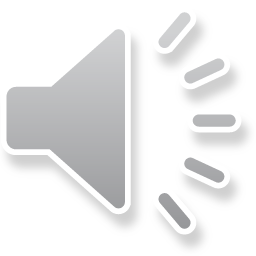 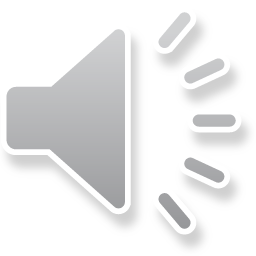 Dentist
Front desk clerk
Graphic designer
Lawyer
B) See an internet dictionary and practice the pronunciation of these vocabulary words. Record your voice saying the words.
WORD POWER Jobs
C) Complete the Word map with the Jobs from the list.
Accountant
Cashier
Dancer
Flight attendant
Chef
Musician
Pilot
Receptionist
Server
Singer
Tour guide
Web designer
Cook
Dentist
Doctor
Nurse
Reporter
Restaurant host
Graphic designer
Office manager
Jobs
LISTENING Jobs
Listen to the recording. You will hear a man talking about a job. 
Underline the job that goes with the sentence you hear.
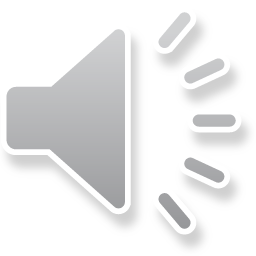 3. 
accountant
manager
software programmer

4. 
police officer
landscaper
truck driver

5.
teacher
travel agent
tour guide
1. 
bank teller
host
Chef


2.
professor
therapist
fire fighter
GRAMMAR “ SIMPLE PRESENT”
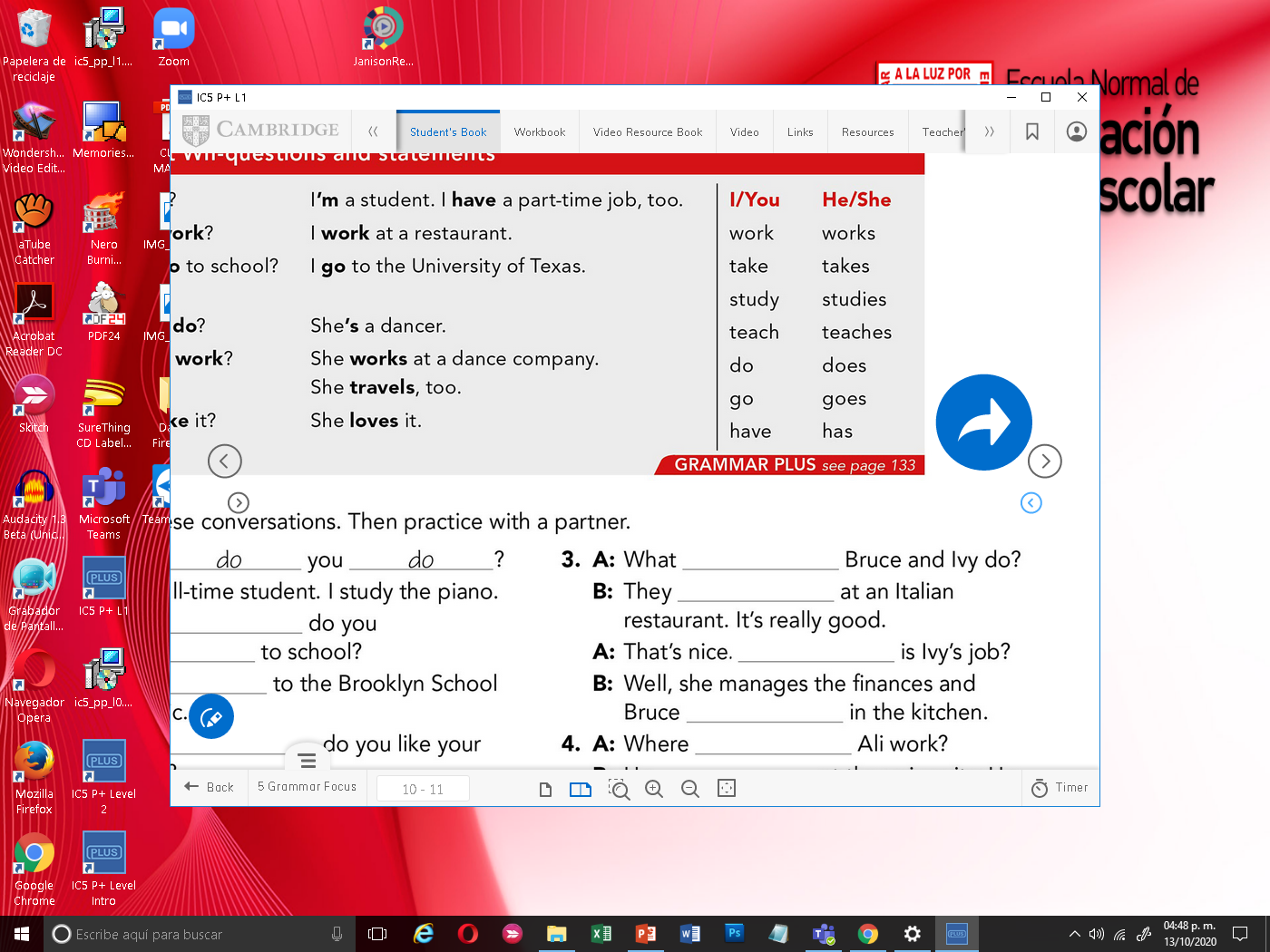 Remind that verbs in simple present for third person end in “s” or “es ”
She´s a dancer
She works at  a dance company                 
She performs in theaters
She likes her work very much
He´s a lawyer
He works at  the court
He gives advice on legal matters                      
He doesn´t like his work very much
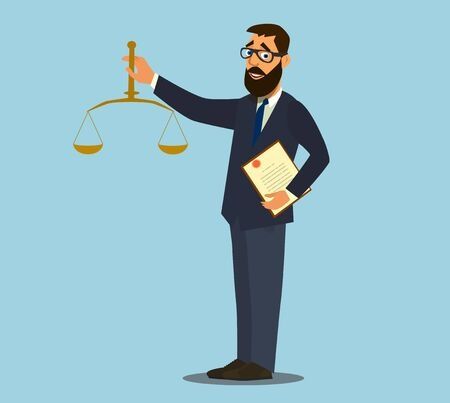 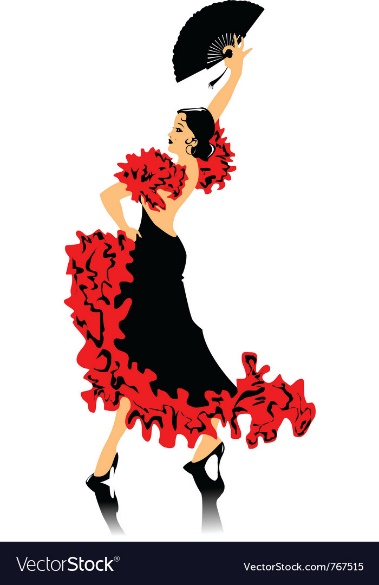 A. Write sentences in simple present about the following jobs
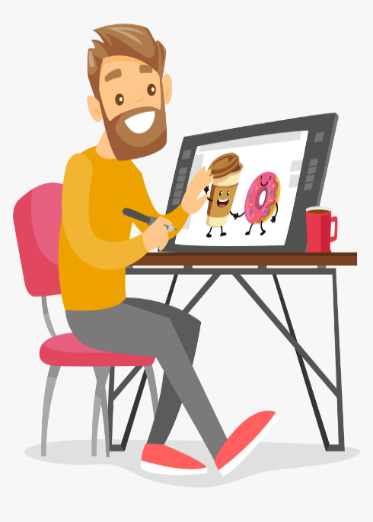 He´s a Graphic designer
He works at make designs on the computer.
He works in the office.
He likes his work very much.
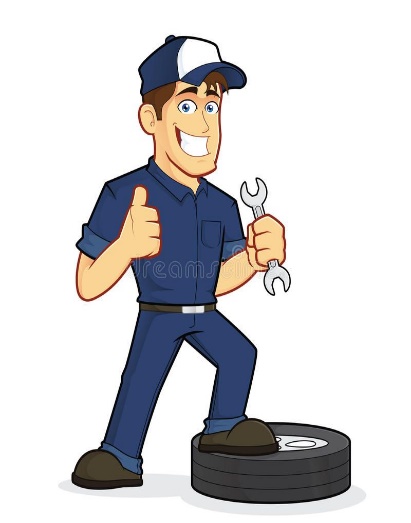 Remind that verbs in simple present for third person end in “s” or “es”
He´s a mechanic
He works at the garage
He fixes cars
He likes his work very much
WRITING  SIMPLE PRESENT STAMENTS
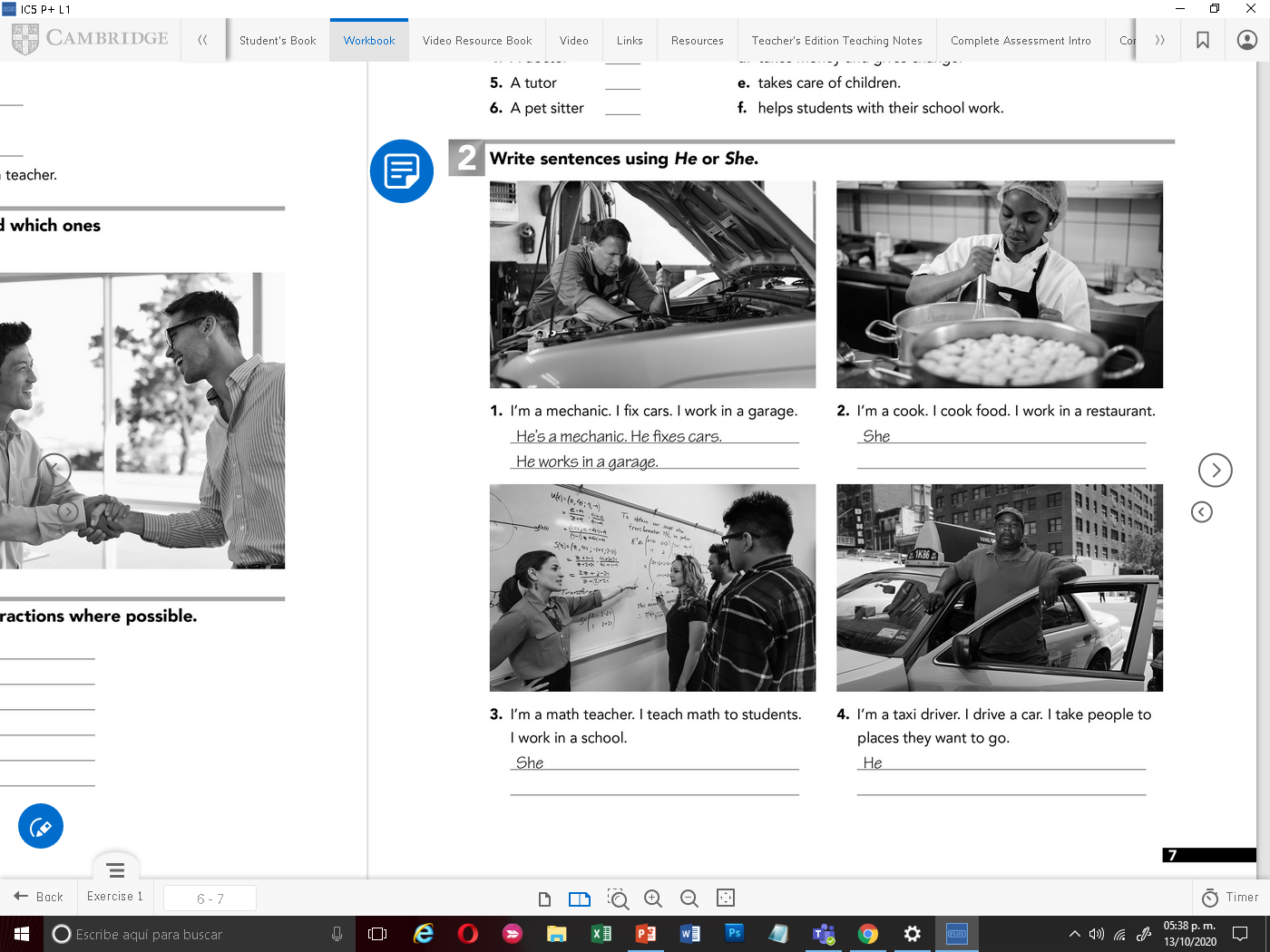 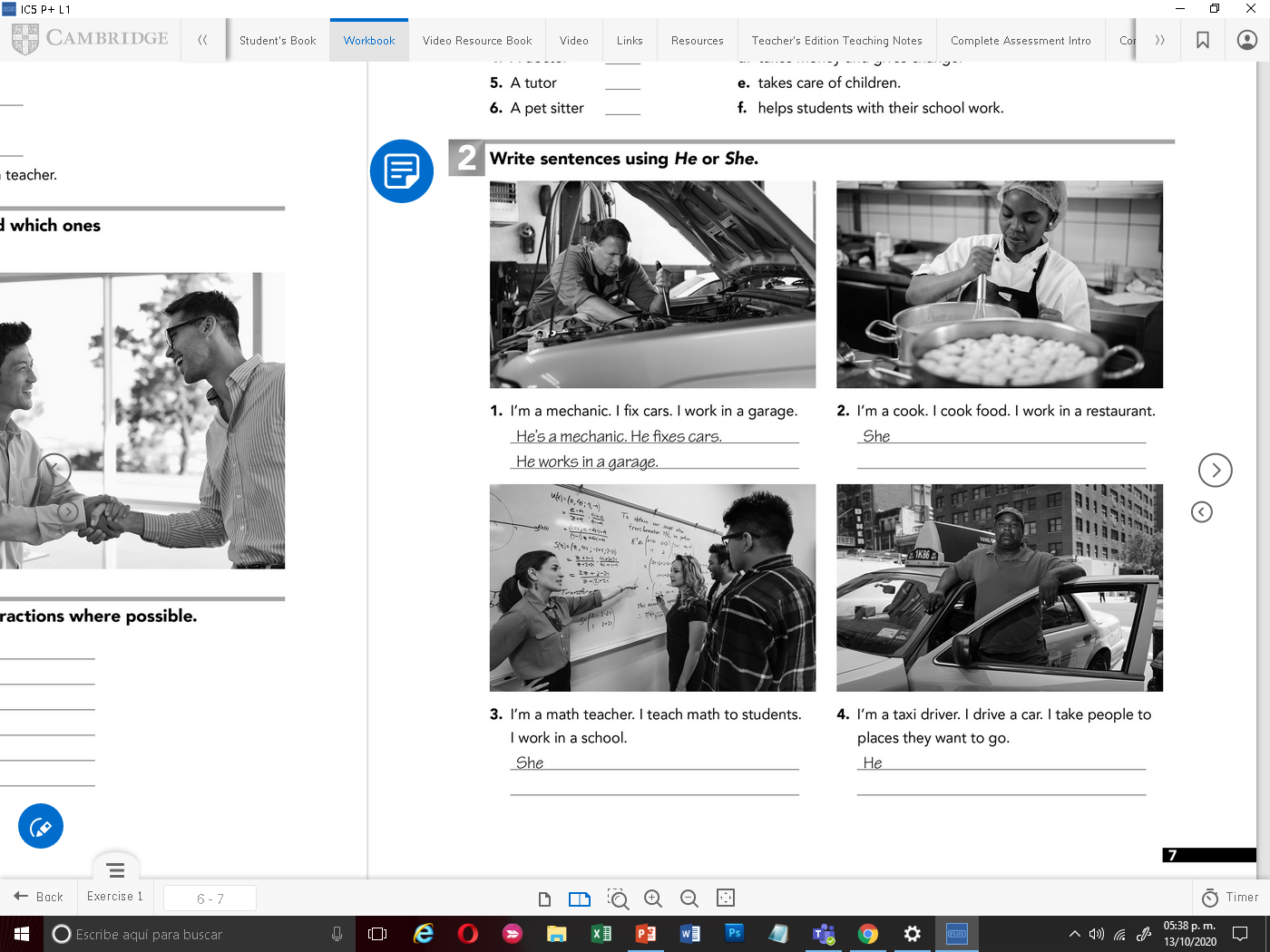 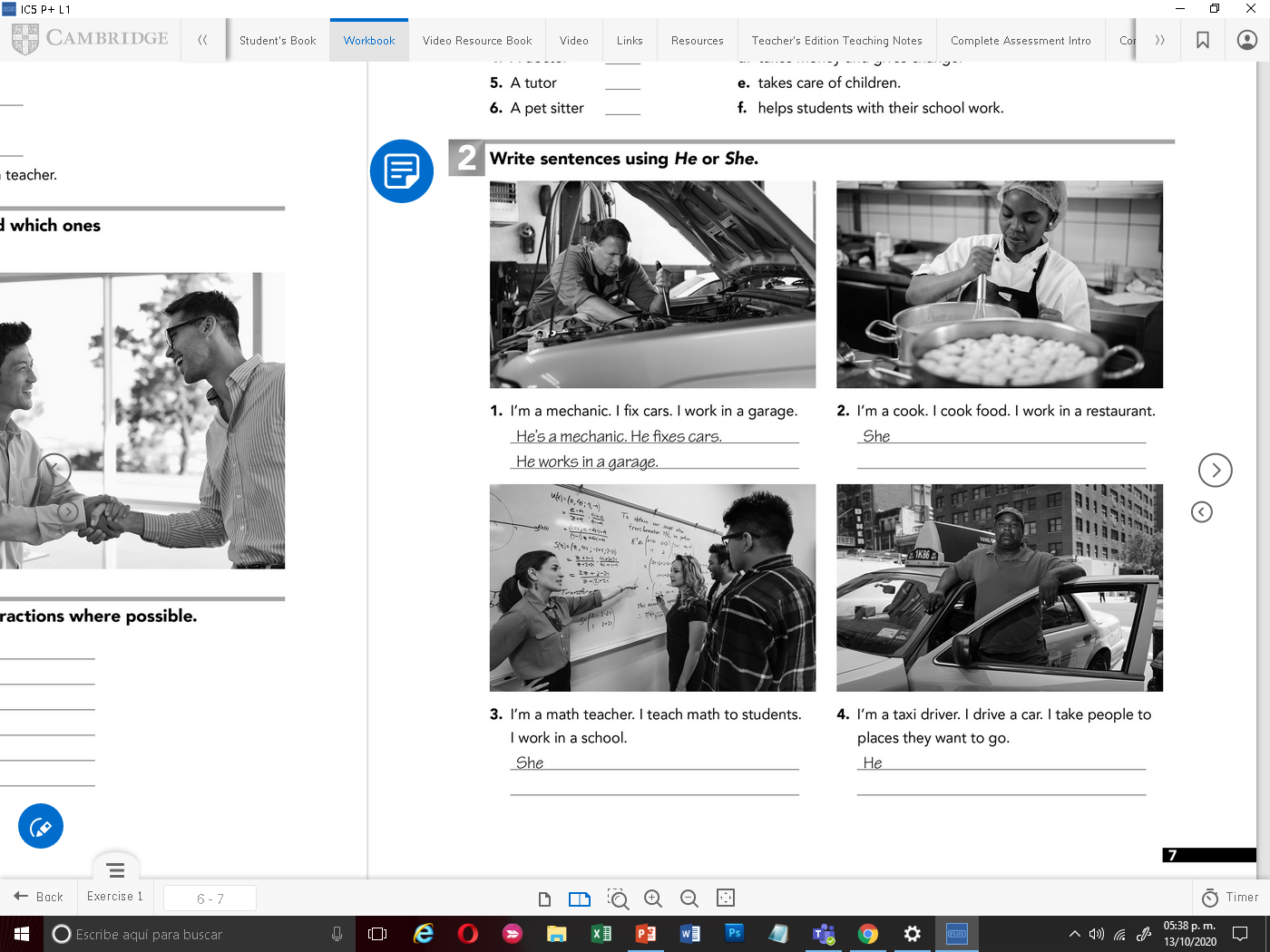 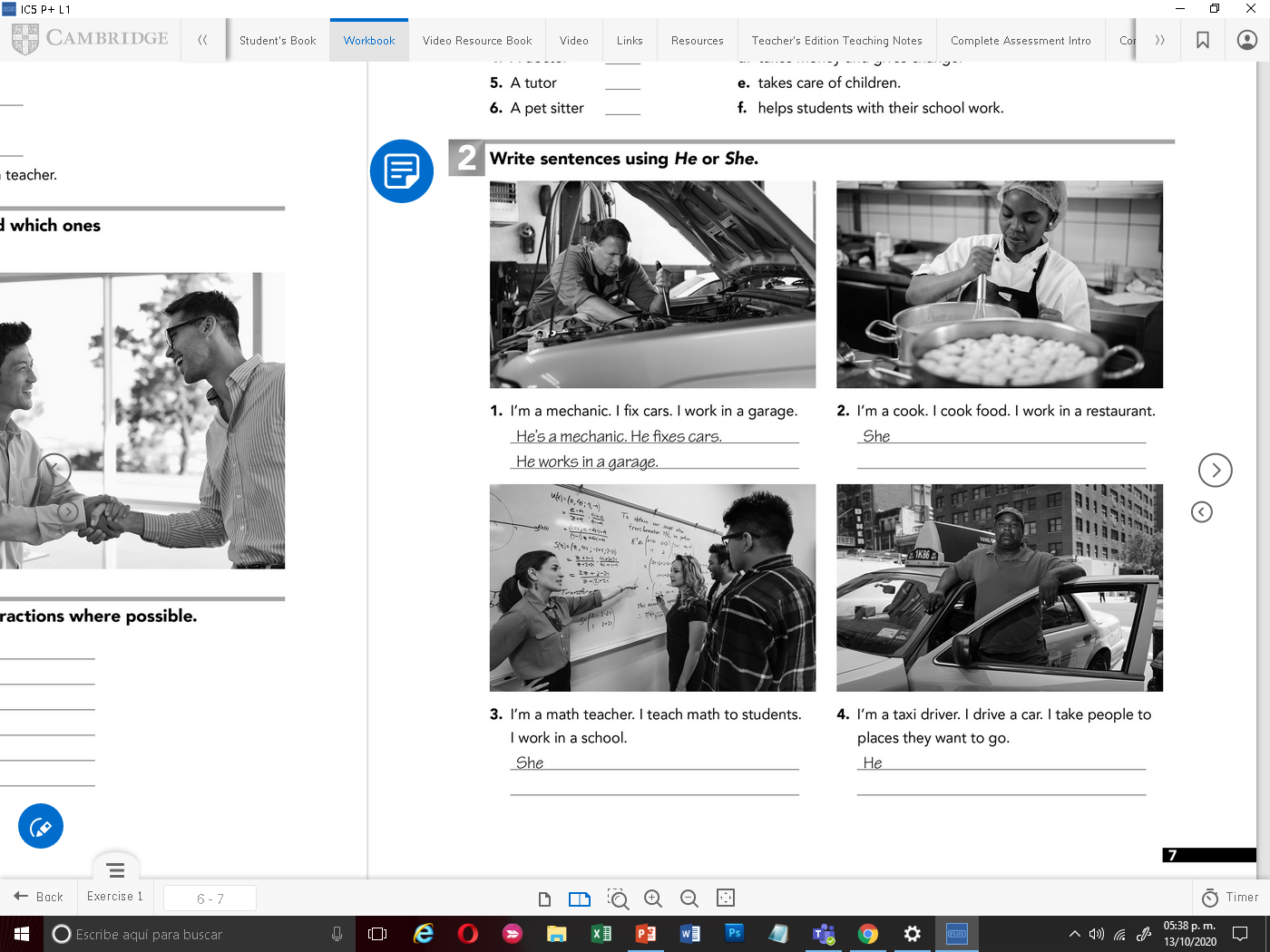 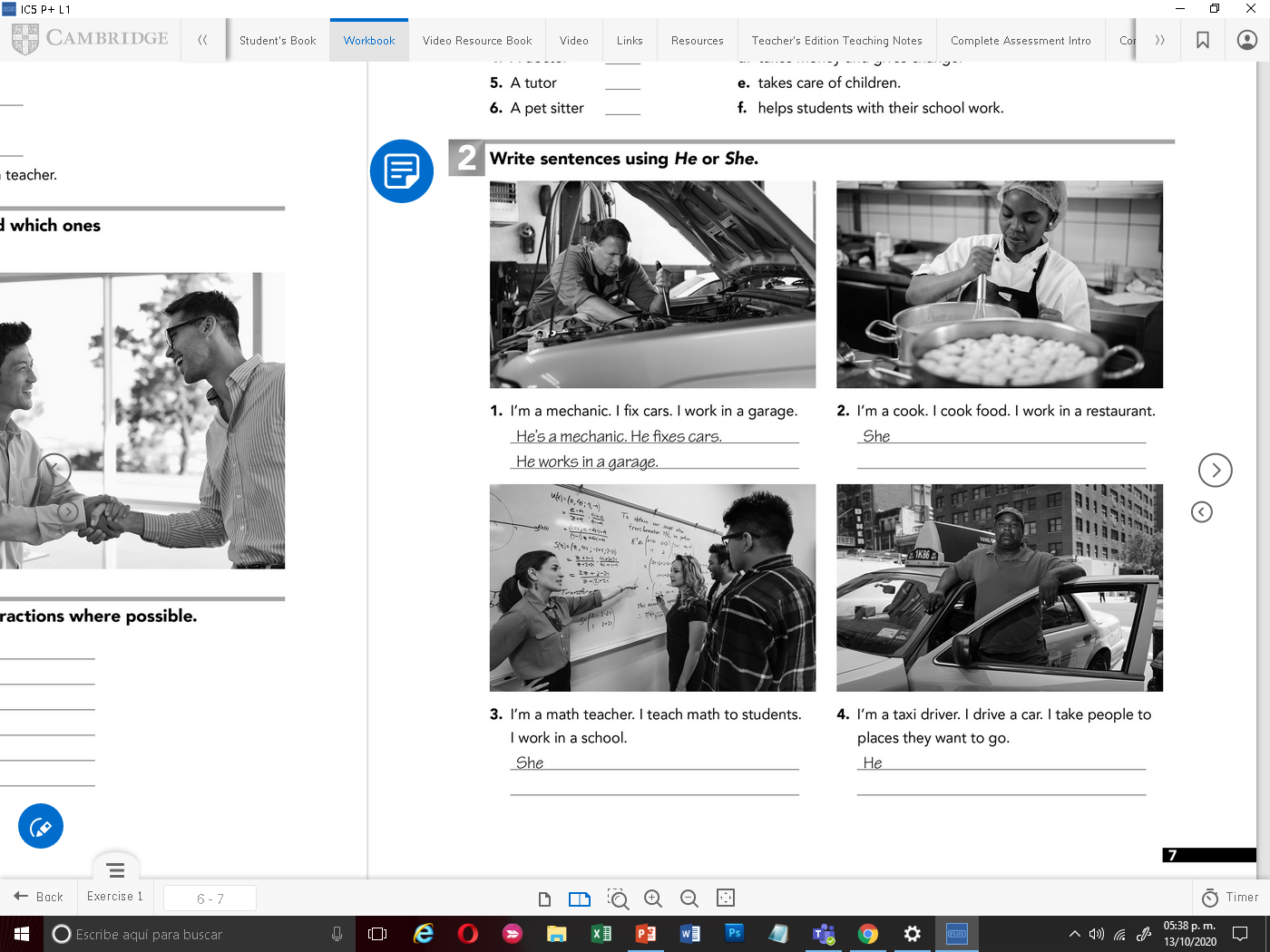 a cook. She cook food.

She works in a restaurant
A math teacher. She teaches 

mat to students. She works in a school